POLITIA LOCALA PIATRA NEAMT
BILANTUL
activitatilor desfasurate
in anul 2016

Nr. 89/10.01.2017
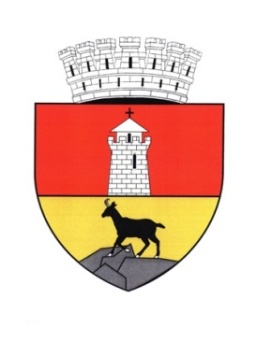 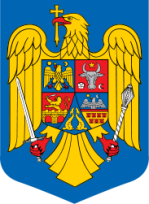 OBIECTIVE GENERALE
Strategia Politiei Locale a fost determinata in principal de situatia de tranzitie si relativa instabilitate economica, consolidarea si continuarea reformelor economice, sociale si institutionale, perfectionarea modului de operare a mediilor criminale, disfunctionalitati in relatiile dintre institutii, insuficienta resurselor umane si financiare, legislatia aflata in curs de armonizare cu cea europeana, perpetuarea coruptiei si dificultati in gestionarea protectiei sociale.
	Avand in vedere tabloul general expus, Politia Locala si-a stabilit pe termen scurt si mediu urmatoarele obiective:
	1. Cresterea gradului de siguranta si protectie pentru cetateni prin protejarea persoanei, protejarea patrimoniului, siguranta stradala si siguranta rutiera;
	2. Consolidarea si dezvoltarea relatiilor de parteneriat cu comunitatea, cu societatea civila, cresterea increderii cetatenilor in institutia politiei locale;
	3. Dezvoltarea unei conduite profesionale moderne, in randul personalului, adoptarea unei atitudini transparente, respectarea deontologiei profesionale, gestionarea resurselor umane si logistice pentru marirea capacitatii operationale.
RESURSE UMANEPolitia Locala Piatra Neamt
La sfarsitul anului 2016, structura de personal a Politiei Locale Piatra Neamt se prezenta astfel :
Total functii		= 105		-Total functii ocupate		   =   88
Functii de conducere	=     5		-Functii de executie politisti locali =   62
- Functii publice generale	=     2 		- Personal contractual	    =  19
Cele 88 de functii ocupate in cadrul Politiei Locale Piatra  Neamt sunt repartizate astfel:
- Director executiv		=    1
- Director executiv adjunct 	=    1
- Sef birou 		=    3
- Dispecerat		=    5
- Biroul Ordine Publica	=  41
- Biroul Paza Bunuri		=  18
- Biroul Siguranta Rutiera 	=   6
- Biroul Control		=   8
- Biroul Admin. si Contabilitate	=   5
FUNCTII VACANTE

La sfarsitul perioadei au ramas vacante 
un numar de 17 functii:
2 - Sef birou:  Biroul Control (1) + Biroul Siguranta Rutiera (1)
9 - executie - Biroul Ordine Publica
2- executie - Comp. Disciplina in Constructii 
1 - executie - Evidenta Persoanelor
1 - executie - Protectia Muncii
1 - executie - Consilier Juridic
1 - personal contractual - Biroul Paza Bunuri
Prin HCL nr. 106/24.03.2016 s-a stabilit Planul de ordine si siguranta publica al Politiei Locale Piatra Neamt, in baza caruia s-au delimitat zonele de actiune si itinerariile de patrulare; de asemenea, prin HCL nr. 287/30.09.2015, la propunerea Comisiei de Ordine Publica, s-au stabilit criteriile de evaluare a activitatii Politiei Locale, acestea  fiind: numarul de infractiuni, numarul sanctiunilor contraventionale, numarul de actiuni organizate, eficienta pazei, petitii solutionate, colaborarea cu alte institutii.
Contraventii constatate
BIROUL ORDINE PUBLICAFORMAT DIN SEF BIROU SI 46 DE POLITISTI LOCALI (INCLUSIV DISPECERATUL)
I
N
D
I
C
A
T
O
R
I
Infractiuni constatate in flagrant          =  35
                - patrule mixte cu I.P.J. Neamt      =  28
           -  furt                                                      =  14
           -  trafic tigari                                          =     2
           - distrugere                                            =    3
           - lovire si alte violente                           =     7
           - violenta in familie                                =     1
           - conducere auto fara permis                =     1
                - patrule proprii Politia Locala      =     7
          - talharie                                                 =     1
          - furt                                                        =     3
         - distrugere                                              =     2
          - inselaciune                                           =     1
         Contraventii aplicate                            = 2.377   
          Valoare contraventii                   = 185.060  lei        
          - Legea 61/1991, privind  sanctionarea faptelor de incalcare  a unor norme de convietuire sociala  = 1.575     
          - proferarea de injurii                             =    106    
          - apelarea la mila publica                      = 1.084       
          - consum alcool in loc nepermis           =    200                 
          - tulburarea ordinii si linistii publice       =      50     
          - provocari de scandal                          =      39      
          - nesupravegherea minorilor                =      63      
          - altele                                                  =      33      
  - HCL 7/2010, privind normele de  gospodarire, intretinere, curatenie si estetica                      	               = 256 
 - OUG 97/2005, privind actele de identitate    = 531
Legea 349/2002, privind fumatul in loc public= 15
         Actiuni executate pe linie de cersetori, absenteism scolar si legalitatea domicilierii  =    24
         Persoane legitimate                             = 11.480
         Sesizari primite                                    =   1.727
         Masuri de ordine                                  =   1.062 
         Citatii si afisari                                      =     105  
         Mandate de aducere                             =       10            
         Acordari sprijin diferite institutii         =       82      
         Petitii solutionate                                  =     143
         Adrese intocmite                                  =       68
         Persoane predate la diferite institutii =       54   
         Persoane conduse la sediul politiei   =       67
         Sedinte popularizare in scoli              =       10
CONCLUZII


Comparativ cu anul 2015, cand au fost constatate un  numar de 17 infractiuni in flagrant, cresterea este de 105,88 %,  realizandu- se o medie de  0,85 infractiuni / agent constatator.

In ceea ce priveste aplicarea de sanctiuni contraventionale,  comparativ cu anul 2015 cand au fost aplicate 1139 sanctiuni contraventionale, in valoare de 98.040 lei, cresterea este de 108,69 % la nr. de sanctiuni aplicate si de 88,75 % la cuantumul amenzilor, realizandu-se in 2016 o medie de 57,97  sanctiuni / agent de ordine publica.  

Cu ocazia activitatilor desfasurate in teren s-a avut in vedere:
  - cresterea gradului de siguranta al cetenilor si protejarea patrimoniului municipiului.
  - constatarea de infractiuni in flagrant si aplicarea  legislatiei conform competentei.
   - prevenirea si combaterea faptelor de cersetorie, a  absenteismului scolar  si a domicilierii ilegale.
   - asigurarea de masuri privind siguranta  elevilor si a  cadrelor didactice cu ocazia afluirii/defluirii de la Colegiul   National de Informatica, Scoala nr. 5 si Scoala nr. 7 Valeni.
	Ex.  In noaptea de 17/18.06.2016 patrula Politiei Locale P.Neamt, care isi desfasura activitatea in zona centrala a municipiului, l-a prins in flagrant pe minorul N.M., de 16 ani, care aflandu-se pe str. Orhei, incerca sa sustraga prin violenta geanta numitei T.E., de 78 ani, din P.Neamt. 
	Celui in cauza i s-au intocmit documentele de constatare a infractiunii flagrante si a fost predat la Politia municipiului P.Neamt in vederea continuarii cercetarilor si definitivarii dosarului penal. Victima a fost preluata de catre o ambulanta si transportata la Spitalul Judetean de Urgenta Neamt in vederea acordarii de ingrijiri medicale.
BIROUL PAZA BUNURI  FORMAT DIN SEF BIROU SI 18 AGENTI DE SECURITATE
Incepand cu 01.01.2016 s-a asigurat, cu caracter permanent, paza  a 7 obiective (8 posturi de paza), respectiv: Primăria (2), Direcţia Taxe şi Impozite, Căminul de persoane vârstnice „Pietricica”, Centrul Social „Împreuna” si Centrul de servicii specializate pentru copii, Sala Polivalenta, Stadionul Municipal, precum si Punctul de colectare DEEE din str. Horea f.n, iar la sfarsitul anului 2016, datorita externalizarii serviciului de paza de la 4 obiective, s-a mentinut paza la 3 obiective (4 posturi de paza), respectiv: Primaria (2), Sala Polivalenta si Punctul de colectare DEEE.
CONCLUZII
Activitatea de paza a fost corespunzatoare, prezenta agentilor de securitate a condus la neinregistrarea de infractiuni comise prin efractie in aceste obiective, la tulburari in incinta sediilor sau alte evenimente negative.

In prezent numarul agentilor de securitate a scazut de la 24 (inceputul anului 2016) la 18. 

Prin externalizarea serviciului de paza s-a redus numarul de agenti de securitate, posturile ramase vacante fiind transformate si transferate in cadrul Biroului Ordine Publica – acesta ajungand in prezent la un numar de 56 posturi.
BIROUL SIGURANTA RUTIERAFORMAT DIN 6 POLITISTI LOCALI
I
N
D
I
C
A
T
O
R
I
Infractiuni constatate in flagrant = 2, din care 1 de conducere a unui moped fara permis sau atestat, constatata de patrula BSR si 1 de furt, constatata de patrula mixta proprie (BSR+ BOP).
            Contraventii aplicate                    =     1.988 
            Valoare contraventii                     = 345.574 lei
- OUG 195/2002 R, circulatia pe drumurile publice                    		 =   1.716
Legea 38/2003 si HCL 58/2008, transportul in regim de Taxi  		 =        63 
- HCL 243/2014, expunerea spre vanzare a autovehiculelor in locuri neautorizate	  =       11
- HCL 129/2015, efectuarea transporturilor speciale si circulatia autovehiculelor ,,Scoala‘‘=         30
- Legea 448/2006, ocuparea locurilor de parcare rezervate persoanelor cu handicap	  =       51
- HCL 7/2010, parcarea autovehiculelor pe spatiul verde         		   =    114
- Legea 61/1991 R, incalcarea normelor de convietuire sociala 		   =       3      

Afisari p.v. si citatii                                             =           33
Planse foto                                                          =      2.500
Dispozitii de Primar puse in aplicare                =           51                       
Sedinte popularizare in scoli                             =             3
CONCLUZII

Comparativ cu anul 2015, cand au fost aplicate un numar de 3.107 de contraventii, in valoare de 590.985 lei, scaderea este de 36,01% la nr. de sanctiuni aplicate si de 41,52% la cuantumul amenzilor, realizandu-se in 2016 o medie de 331,33 sanctiuni / agent de siguranta rutiera.

Cu ocazia activitatilor desfasurate in teren s-a avut in  vedere:
constatarea si luarea masurilor, conform  competentei, pentru opriri, stationari,  acces interzis,   tonaj greu,pietoni si carutasi. 
 identificarea proprietarilor si luarea masurilor  legale privind autovehiculelor abandonate sau expuse spre vanzare pe domeniul public.
 identificarea indicatoarelor rutiere lipsa sau deteriorate si semnalarea situatiilor constatate in  vederea remedierii acestora.
 s-a acordat sprijin SC Publiserv SRL pentru efectuarea lucrarilor de asfaltare si SC Troleibuzul SA in vederea identificarii si sanctionarii persoanelor fara legitimatii de calatorie.
 verificarea operatorilor de transport public local, in regim de taxi, ,,Scoala'' , cat si a celor speciale.
 punerea in aplicare a Dispozitiilor de Primar.                                  
 asigurarea protectiei participantilor la diferite  manifestari desfasurate pe partea carosabila.
 asigurarea de masuri privind siguranta rutiera la afluirea/defluirea elevilor de la Colegiul National  ,,Petru Rares" si Scoala nr. 8.
BIROUL CONTROL
COMPUS DIN :
1. COMPARTIMENTUL ACTIVITATI COMERCIALE
            2. COMPARTIMENTUL DISCIPLINA IN CONSTRUCTII
      3. COMPARTMENTUL PROTECTIA MEDIULUI
FORMAT DIN 8 POLITISTI LOCALI
I
N
D
I
C
A
T
O
R
I
Infractiuni constatate =         3
(plangeri penale) 
Contraventii	=        311 
Valoare contraventii	= 234.130 lei
Actiuni organizate	=           2
Somatii		=         156
Obiective verificate	=       1619
 Sesizari primite	=         235
 Invitatii		=         217
 Masuri specifice politienesti(pande) = 194
CONCLUZII

	Comparativ cu anul 2015, cand au fost aplicate un numar de 269 de contraventii, in valoare de 177.440 lei, cresterea este de 15,61% la nr. de sanctiuni aplicate si de 31,94% la cuantumul amenzilor, realizandu-se in 2016 o medie de  38,87 sanctiuni / agent constatator.
1. COMPARTIMENTUL ACTIVITATI COMERCIALEFORMAT DIN 2 POLITISTI LOCALI
I
N
D
I
C
A
T
O
R
I
Contraventii aplicate                    =         97            
Valoare contraventii                     =  90.900 lei
- OG 99/2000 RA,  comercializare produse si servicii de piata                               =        66
- Legea 12/1990 RA, activitati de productie,
comert si servicii de piata                =        29   
- HCL 7/2010, norme de gospodarire, intretinere, 
curatenie si estetica                        =          1 
- Legea 349/2002 (A), privind prevenirea si combaterea efectelor consumului produselor din tutun                                                =          1
                      
Actiuni executate                           =          2 
Obiective verificate                        =      519                         
 Lipsa acord de functionare          =        55  
Sesizari primite                              =        34        
Invitatii                                            =        78
CONCLUZII


Comparativ cu anul 2015, cand au fost aplicate un numar de 43 contraventii, in valoare de 31.400 lei, cresterea este de 125,58 % la numarul sanctiunilor aplicate si de 189,49 % la cuantumul amenzilor, realizandu-se in 2016 o medie de 48,5  sanctiuni / agent constatator.

Activitatea s-a axat în principal pe verificarea şi consilierea agenţilor economici pentru respectarea   legislaţiei în vigoare, în scopul obţinerii şi a deţinerii avizelor/autorizaţiilor necesare funcţionării, pentru   desfăşurarea exerciţiului comercial, a respectării normelor legale privind desfăşurarea comerţului   stradal, pentru soluţionarea, în condiţiile legii, a petiţiilor primite în legătură cu acte şi fapte de comerţ. 

Au fost depistate si sanctionate 55 societati   comerciale fara acord de functionare,  luandu-se si masura complementara de suspendare a activitatii, pana la intrarea in legalitate.
2. COMPARTIMENTUL DISCIPLINA IN CONSTRUCTII2 POLITISTI LOCALI (ramas 1 din septembrie 2016)
CONCLUZII


Comparativ cu anul 2015, cand au fost aplicate 
un numar de 38 contraventii, in valoare de 45.500 lei, cresterea este de 21,05 % la nr. de sanctiuni aplicate si de 32,96 % la cuantumul amenzilor.
Au fost formulate 3 Plângeri penale pentru 
nerespectarea măsurilor dispuse prin Procesele Verbale de Constatare şi Sancţionare a Contravenţiilor la Legea nr.50/1991 R.A.
       
 Ex: A fost formulata si inaintata la IPJ Neamt, in temeiul prevederilor art. 27 alin. (1) din Legea nr. 50/1991RA, plangerea penala pentru savarsirea infractiunii de continuarea lucrarilor de construire dupa dispunerea opririi acestora de catre organele de control (art. 24 lit. b din Legea nr. 50/1991 RA), fapta savarsita de catre V.I.N., administrator  al SC Bliss Fashion SRL P. Neamt.
I
N
D
I
C
A
T
O
R
I
Infractiuni constatate	 	=   3 
pt. nerespectarea Lg. 50/1991 privind autorizarea lucrarilor de constructii

Contraventii aplicate               	= 46        
Valoare contraventii		= 60.500 lei
- Legea 50/1991 RA, autorizare constructii    =    36
- HCL 7/2010, norme de gospodarire, intretinere, curatenie si estetica                                        =     6                
- HCL 218/2008, autorizare lucrari sapatura   =     3        
- Legea 185/2013,amplasare afise publicitare =    1       
         
Somatii                                                            =   19   
Obiective verificate                                        = 245     
Sesizari primite                                              = 130      
 Invitatii                                                           =   51
3. COMPARTIMENTUL PROTECTIA MEDIULUIFORMAT DIN 5 POLITISTI LOCALI
CONCLUZII
Comparativ cu anul 2015, cand au fost aplicate un numar de 188 contraventii, in valoare de 100.540 lei,  scaderea este de 10,63% la nr. de sanctiuni aplicate si de 17,71 % la cuantumul amenzilor, realizandu-se in  2016 o medie de 33,6 sanctiuni / agent constatator.
Activitatea pe linia Protecţiei Mediului s-a desfasurat cu respectarea Planului Tematic cu caracter permanent aprobat in conformitate cu Indrumarul Tehnic  stabilit de catre Garda Nationala de Mediu, Comisariatul Judetean Neamt, privind interzicerea depozitarilor necontrolate de gunoi menajer si  nemenajer, precum si a deseurilor de orice fel pe raza   municipiului P.Neamt.  
Impreuna cu reprezentantii Serviciului Gospodarie  Comunala si Investitii din cadrul Primariei au verificat  sursele de poluare de pe raul Bistrita si a paraielor adiacente, luind masurile ce s-au impus, astfel ca Regia Autonoma Apele Romane a demarat lucrarile de curatare a albiilor acestora.
De asemenea s-au efectuat:
  - verificarea existentei de contracte intre persoane fizice, agenti economici si firmele specializate de  colectare a deseurilor menajere 
  - verificarea programului de efectuare a curateniei stradale. 
  - monitorizarea si efectuarea de masuri specifice    politienesti (pande) in locurile pretabile depozitarii de deseuri menajere, resturi de materiale de constructie, etc..
  - verificarea modului in care societatile specializate in  curatenia orasului (SC Brantner SA, SC Salubritas SA, SC Urban SA) isi desfasoara activitatea, ocazie cu care au fost  atentionate privind neregulile din teren cu europubelele   distruse, gunoaiele neridicate la timp, neincheierea  contractelor individuale de ridicarea deseurilor menajere  cu persoanele fizice si juridice;
  - efectuarea de informari catre Primaria P.Neamt in ceea ce   priveste neregulile constatate, precum si informari prin mijloacele mass-media a populatiei in vederea respectarii legilor in vigoare privind protectia mediului.
I
N
D
I
C
A
T
O
R
I
Contraventii aplicate                                  =      168  
 Valoare contraventii                                  = 82.730 lei

  - HCL 7/2010, norme de gospodarire, intretinere, curatenie si estetica                                      =        165
- OG 34/2013, org. si adm. pajisti permanente =        1
- OG 97/2005, acte de identitate expirate     =            2

 Somatii                                                        =        137
Obiective verificate                                     =        855
Sesizari primite                                           =          71
Invitatii                                                         =          88
Planse foto                                                  =         182
Masuri specifice politienesti (pande)        =        194
BIROUL ADMINISTRATIE SI CONTABILITATEFORMAT DIN SEF BIROU SI 2 LUCRATORI
PLATI EFECTUATE	            BUGET APROBAT
Fond salarii =  			2.540.487,47 lei 	 	2.550.000  lei
 Uniforme si echipament =  		     86.765,93 lei		      86.800 lei
 Alte bunuri si servicii ptr. intret. si funct. = 	     74.704,26 lei		      75.300 lei
 Carburanti si lubrifianti = 		     60.585,89 lei		      60.600 lei
 Incalzit, iluminat si forta motrica = 	     33.998,87 lei		      34.000 lei
Protectia muncii = 			       33.624,9 lei		      34.000 lei
Alte cheltuieli cu bunuri si servicii = 	          24.408 lei 		      24.450 lei
Alte obiecte de inventar = 		     22.066,25 lei 		      22.200 lei
Posta, telecomunicatii, radio, tv, internet = 	     15.676,47 lei 		      15.700 lei
Pregatire profesionala  =  		           5.014  lei 		      10.000 lei
 Alte active fixe (rampa)  = 		            7.920 lei		        8.000 lei
Furnituri de birou  = 			       5.117,27 lei 		        5.200 lei
Materiale curatenie = 			       2.847,61 lei 		        3.000 lei
Apa, canal, salubritate = 		       1.900,29 lei 		        2.000 lei
Reparatii curente =  			               799 lei 		        1.000 lei
Munitie, furnituri, armament = 		               630 lei 		           700 lei
CONCLUZII

	Toate cheltuielile efectuate in această perioada, respectiv 2.916.546,21 lei au fost făcute în limitele fondurilor bugetare aprobate de către Ordonatorul Principal de credite, care este Municipiul Piatra Neamţ, prin bugetul aprobat pentru anul 2016, care a fost 2.932.950 lei.
Au fost intocmite situaţia plăţilor restante si bilanţul lunar, darile  de seamă trimestriale si darea de seamă  pntru anul 2016, în conformitate cu prevederile legale în vigoare.
Incepand cu data de 06.06.2016 s-a procedat la utilizarea aplicatiei SEAP in institutie si a procedurilor specifice.
Incepand cu luna mai 2016 a fost implementat sistemul informatic pentru raportarea situatiilor financiare ale institutiilor publice ,,FOREXEBUG". 
In luna iunie 2016 a fost finalizat controlul Curtii de Conturi, in urma caruia au fost constatate mai multe aspecte, stabilindu-se termen de remediere 15.03.2017.
COMPARTIMENTUL RELATII CU PUBLICUL SI SECRETARIAT1 POLITIST LOCAL (+1 lucrator din septembrie 2016)
Documente inregistrate			= 4.596

Petitii inregistrate			=    413

Audiente				=      32

P.v. puncte de penalizare inaintate		= 1.388

P.v. executari silite trimise			= 3.214
		- D.T.I.			= 1.467	
		- Primarii din tara		= 1.747
Corespondenta trimisa prin posta		= 1.081
COMPARTIMENTUL JURIDIC
TOTAL DOSARE = 30, 	DIN CARE:
PLANGERI CONTRAVENTIONALE 	= 20
		- PRONUNTATE = 4, 
CU SOLUTIILE:
- ACTIUNI RESPINSE = 2
- ACTIUNI ADMISE = 1 (ANULATA SANCTIUNEA)
RENUNTARE LA JUDECATA = 1
	- IN CURS DE SOLUTIONARE = 16, 
 DIN CARE IN 3 A FOST EXERCITATA CALEA DE ATAC LA TRIBUNALUL NEAMT
2. LITIGII DE MUNCA - FUNCTIONARI PUBLICI = 7, 
DIN CARE  5 AU FOST SOLUTIONATE DEFINITIV,  3 IN FAVOAREA INSTITUTIEI SI 2 IN FAVOAREA ANGAJATILOR RECLAMANTI; 
LA ACESTEA SE ADAUGA 3 DOSARE CU ACTIUNI DESCHISE DE SINDICATUL NATIONAL AL POLITISTILOR SI VAMESILOR LA TRIBUNALUL BUCURESTI , AVAND CA OBIECT DREPTURI SALARIALE, SE AFLA IN CURS DE JUDECATA
COLABORAREA CU I.P.J. NEAMT SI I.J.J. NEAMT
In baza Protocolului de Cooperare nr. 6835 / 19.02.2014 intocmit intre I.P.J. Neamt, I.J.J. Neamt si  Primaria Piatra Neamt, privind mentinerea ordinii si linistii publice, prelungit in baza HCL nr. 4/09.01.2015, in cursul anului 2016 au fost organizate si desfasurate urmatoarele activitati:
        - cooperarea intre cele trei institutii a avut ca obiect prioritar mentinerea ordinii si linistii publice si cresterea gradului de siguranta publica a cetatenilor din municipiul Piatra Neamt;
	- au fost constituite zilnic, patrule mixte formate din politisti de ordine publica, politisti locali de ordine publica si jandarmi, care au actionat pe trei schimburi in locurile si zonele cu infractionalitate ridicata,  precum in cartierele Speranta, Valeni, cat si in Piata Centrala;
	- s-a actionat in zona unitatilor de invatamant, la intrarea si iesirea elevilor de la cursuri, in vederea prevenirii si combaterii delicventei juvenile si a victimizarii minorilor;
	- s-a actionat pentru mentinerea ordinii si linistii publice cu ocazia manifestatilor de protest si mitingurilor, care au avut loc, precum si a manifestarilor cultural-artistice, sportive, procesiuni religioase, targuri,  parade, festivaluri, datini stramosesti cu ocazia sarbatorilor  de Craciun si Revelion, etc., nefiind inregistrate  evenimente deosebite;
	- s-a actionat in zona pietelor, bisericilor si a complexurilor comerciale (Kaufland, Lidl, Adridan, Cosmos, Galleria Mall, Mall, etc.) pe linia prevenirii si combaterii faptelor de cersetorie;
	- s-a primit sprijin cu ocazia actiunilor organizate si executate de catre Politia Locala P.Neamt pe linie de cersetori. disciplina in constructii, etc.;
		
		 Apreciem colaborarea pe care am avut-o cu I.P.J. Neamt si I.J.J. Neamt, pe parcursul anului 2016, ca fiind foarte buna.
COLABORAREA CU ALTE INSTITUTII
Politia Locala P.Neamt, pe parcursul perioadei analizate a avut o buna colaborare, raspunzand solicitarilor si acordand sprijin, conform competentei, serviciilor din aparatul de specialitate al Primarului, institutiilor si societatilor din subordinea Consiliului Local Piatra Neamt, precum si institutiilor de interes public: Directia Urbanism si Cadastru, Serviciul Gospodarie Comunala si Investitii, din cadrul Primariei P.Neamt, Directia de Asistenta Sociala, SC Publiserv  SRL, SC Salubritas SA, CMI Urban SA, SC Locativ Serv SRL, SC Perla Invest SRL, SC Brantner Servicii Ecologice SA, ISU Neamt, Apele Romane, Inspectoratul Judetean in Constructii Neamt, SC Troleibuzul SA, Comisariatul Judetean al Garzii de Mediu Neamt, Directia Generala de Asistenta Sociala si Protectia Copilului Neamt, Directia de Sanatate Publica Neamt, Directia Sanitara Veterinara si pentru Siguranta Alimentelor Neamt, Asociatiile de Proprietari, etc.
		De asemenea, apreciem ca fiind deosebita activitatea ATOP, prin care, la initiativa presedintelui, s-a reusit printr-un protocol de colaborare (Consiliul Judetean Neamt, Primaria Piatra Neamt, IPJ Neamt, Politia Locala), achizitionarea unui numar de 6 camere video pe zona Valeni, fapt ce va conduce la imbunatatirea climatului de siguranta publica in acea zona.
STAREA SI PRACTICA DISCIPLINARA
FELICITARI SCRISE    			= 11

	
	MUSTRARI SCRISE			=  4 
	

	DIMINUAREA SALARIALA 5 % / 1 LUNA 	=  1

	
	DIMINUAREA SALARIALA 20 % / 1 LUNA  	=  1
C O N C L U Z I I
In cadrul Comisiei  locale de ordine publica, la initiativa Primarului municipiului P.Neamt, au fost propuse criteriile de evaluare  si alte masuri pentru imbunatatirea activitatii Politiei Locale P.Neamt.
 Activitatea Politiei Locale P. Neamt, pe anul 2016, raportata la criteriile stabilite prin HCL 287/30.09.2015, demonstreaza faptul ca pe parcursul perioadei analizate, s-a inregistrat o crestere majora la principalii indicatori, in comparatie cu anul 2015, situatia prezentandu-se astfel :
Numarul total de infractiuni constatate in anul 2016 a fost de 39, comparativ cu cele constatate in anul 2015, in numar de 20,  ceea ce reprezinta o crestere de 95 %.
Sanctiunile contraventionale in total aplicate, in cursul anului 2016, au fost 4.676, in valoare de 764.764 lei, fata de cele 4.515, in valoare de 866.465 lei, aplicate in anul 2015, ceea ce reprezinta o crestere de 3,56% privind numarul sanctiunilor contraventionale si o scadere de 11,73 % privind cuantumul acestora.
In ceea ce priveste actiunile organizate si executate de catre Politia Locala P. Neamt, pe parcursul anilor 2015 si 2016, s-a constatat ca numarul actiunilor a fost acelasi, respectiv 26 .
Cu ocazia desfasurarii diferitelor manifestari publice nu au fost consemnate evenimente deosebite.
La toate petitiile, reclamatiile si sesizarile trimise spre competenta solutionare si inregistrate la institutia noastra, dupa efectuarea verificarilor in cauza, s-a raspuns in termenul legal de 30 de zile, inclusiv la sesizarile on-line. 
Referitor la relaţia cu mass media, menţionăm faptul că pe parcursul acestei perioade, în presa au apărut un număr  de 73 de articole cu privire la activitatea Poliţiei Locale.
De asemenea au fost prezentate un numar de 8 materiale televizate, conducerea institutiei a acordat 3 interviuri, iar purtatorul de cuvant al institutiei a participat la 2 emisiuni televizate.
incepand cu luna septembrie 2016 a fost creat site-ul institutiei prin intermediul caruia au fost publicate pana la sfarsitul anului 7 comunicate de presa. 
De remarcat este faptul că  prezentările mediatice, mai sus menţionate, au fost in general pozitive, la adresa instituţiei şi a personalului acesteia, prezentandu-se diferite aspecte din activitatea desfasurata de catre Politia Locala P.Neamt. 
Starea si practica disciplinara, pe parcursul perioadei analizate, a fost corespunzatoare, neinregistrandu-se acte de indisciplina deosebite.
MASURI PROPUSE 
PENTRU IMBUNATATIREA ACTIVITATII
1) O mai buna planificare si repartizare a efectivelor de ordine publica in teren in vederea acoperii a unei zone cat mai mari a orasului, atat pe timp de zi cat si pe timp de noapte, in special prin patrule pedestre, in vederea reducerii numarului de furturi, actelor de vandalism, de cersetorie si luarea masurilor specifice pentru prinderea in flagrant a celor care comit infractiuni, precum si pentru asigurarea respectarii HCL 7/2010 privind normele de gospodarire, intretinere, curatenie si estetica in municipiul P.Neamt.
	2) Monitorizarea principalelor zone aglomerate sau de interes operativ prin sistemul video si conectarea acestuia la dispeceratul Politiei Locale pentru a putea supraveghea  si interveni in timp util.
	3) In vederea majorarii numarului de politisti locali  se vor scoate la concurs  posturile vacante si transformarea unui numar de posturi de paza in posturi de politisti locali in cadrul Biroului Ordine Publica.
	4) Cresterea gradului de profesionalism prin intensificarea pregatirii profesionale in cadrul institutiei si urmarea de cursuri de perfectionare, pentru imbunatatirea calitatii serviciilor publice prestate.
	5) Analiza permanenta impreuna cu Politia municipiului P.Neamt a evolutiei fenomenului infractional stradal, organizarea si executarea de actiuni comune, asigurarea cu patrule de politisti a locurilor favorabile comiterii de fapte antisociale, tinand cont de efectivele avute la dispozitie.
	6) Realizarea unei bune colaborari cu Directia de Asistenta Sociala in vederea solutionarii cazurilor sociale, atat a persoanelor fara locuinte, fara venituri, aflate in diverse nevoi, precum si a minorilor lipsiti de supraveghere sau cu comportament infractional, cu SC Salubritas SA in vederea gestionarii cainilor fara stapan, precum si cu celelalte institutii si directii apartinand de Primaria municipiului P.Neamt .
	7) Analizarea, verificarea si luarea de masuri prompte la sesizarile cetatenilor, in special a celor provenite online (site-ul ,,domnuleprimar.ro''), precum si cele prin dispecerat. 
	8) Informarea utila si corecta a populatiei prin pagina de internet proprie cu privire la activitatea si actiunile politiei locale, cu scopul prevenirii savarsirii de fapte antisociale si in vederea asigurarii transparentei activitatii institutiei noastre.
	9) Analiza si informare reciproca intre Institutia Primarului, Politia Locala si Politia municipiului P.Neamt, factori responsabili pentru mentinerea ordinii si linistii publice in vederea gasirii de solutii la problemele comunitatii, precum si cu privire la gestionarea problemelor persoanelor de etnie roma, in special din Valeni.
	10) Punerea in discutia Comisiei locale de ordine publica a propunerilor si initiativelor membrilor acesteia cu privire la imbunatatirea Planului de ordine si siguranta publica a municipiului P.Neamt, privind zonele de patrulare si activitatea Politiei Locale P.Neamt.
	11) Continuarea activitatilor de colaborare cu I.P.J. Neamt si I.J.J. Neamt pentru mentinerea unui climat de siguranta publica pe raza municipiului.
Cu stima,
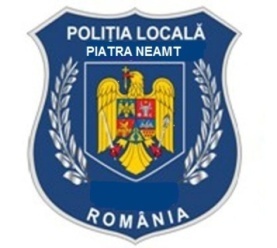 DIRECTOR EXECUTIV AL POLITIEI LOCALE
 
PANCU EUGEN